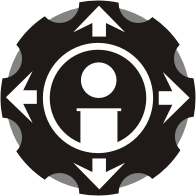 Процесс разработки и тестирования ПО в ИА “АвтоТрансИнфо”
Kanban
Kanban является способом управления работой команды с акцентом на результат точно во время, без перегрузки членов команды. При таком подходе процесс, от этапа постановки задачи до момента завершения работы, отображается для участников на “Канбан-досках”, для наглядного представления и организации работы в режиме очереди.
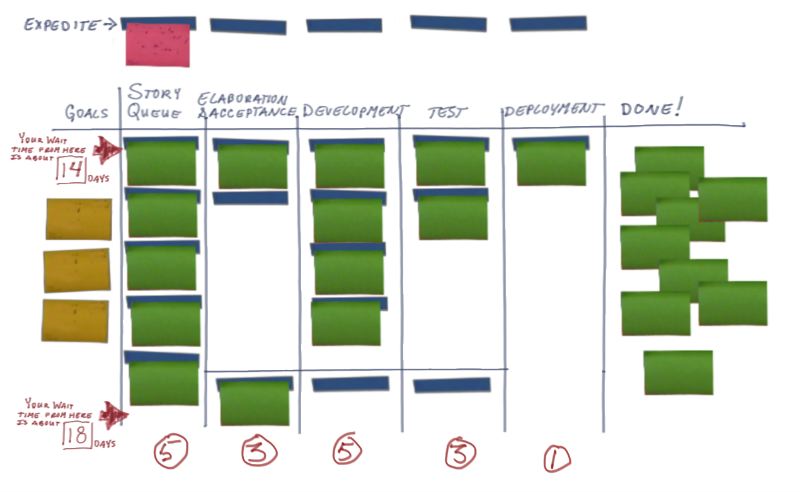 Kanban Board
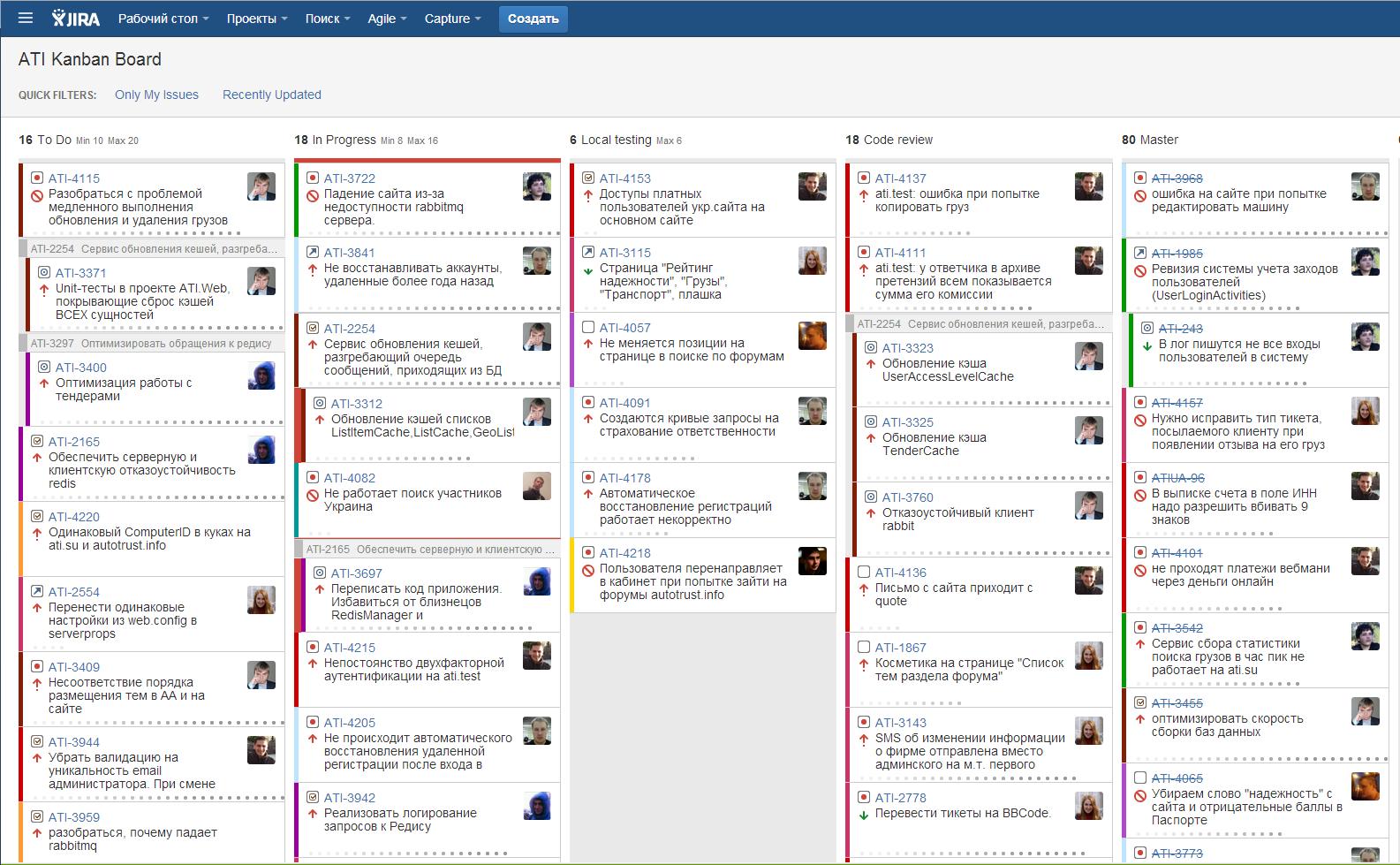 CruiseControl
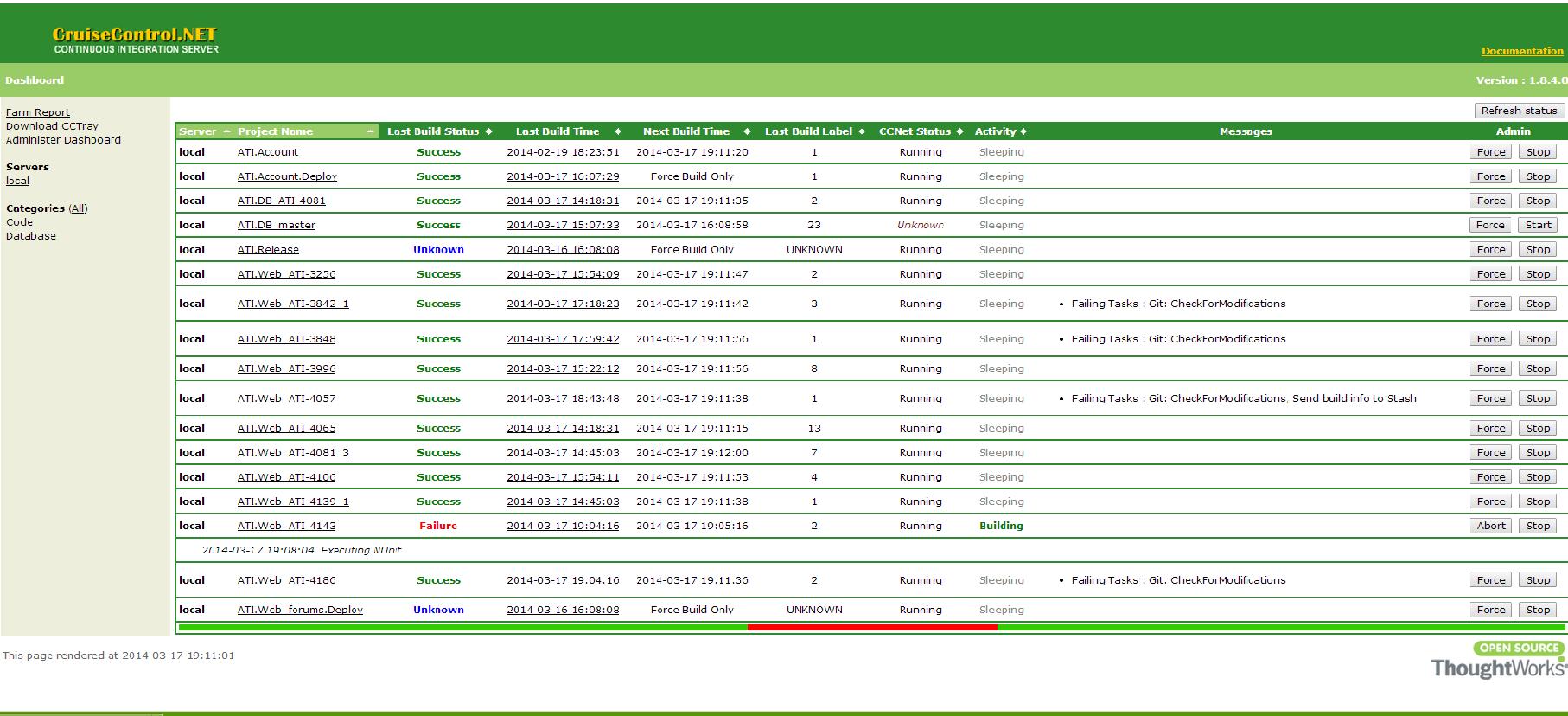 Результат работы тестов
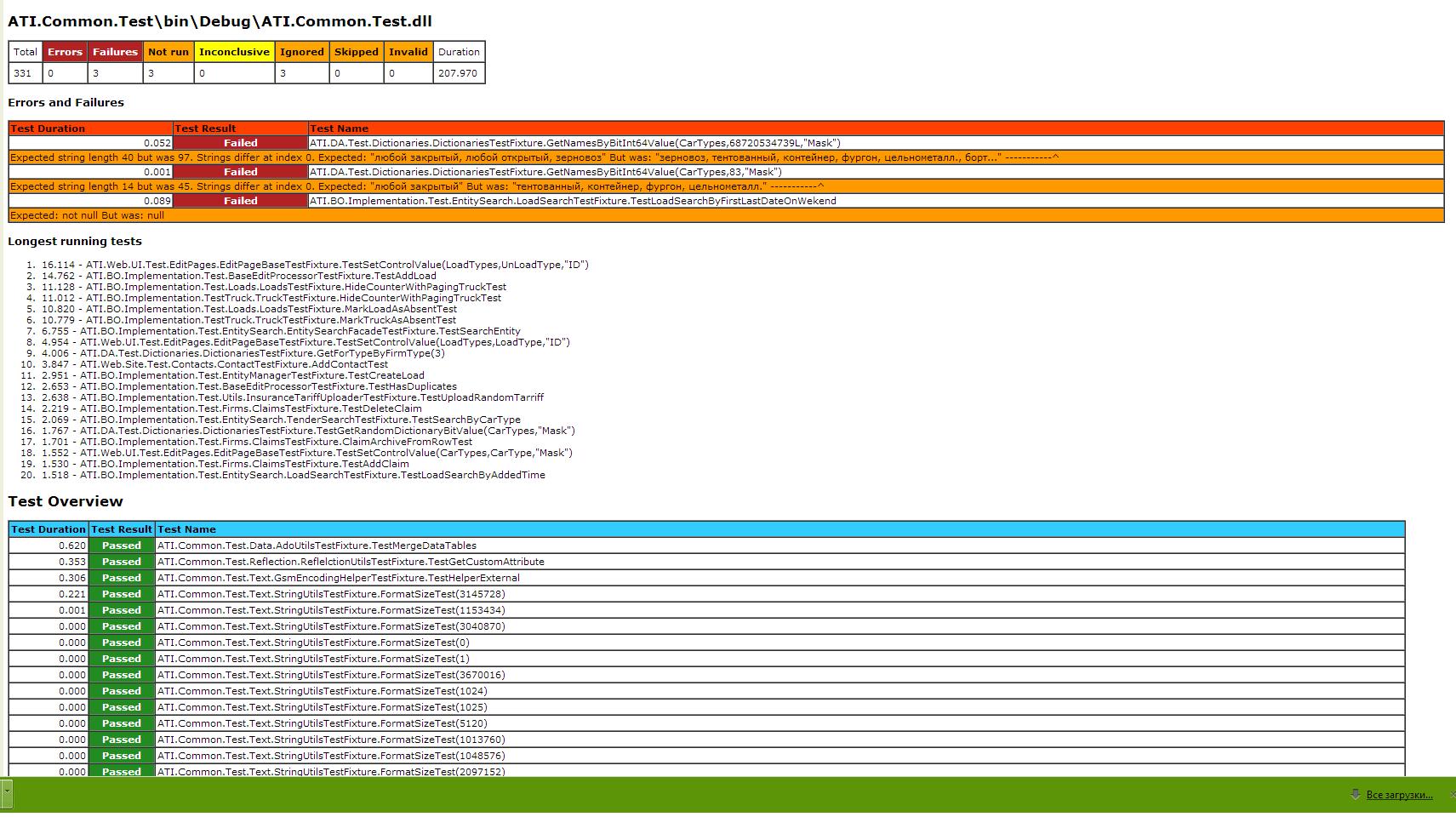 CrashBoard
Сценарии тестов (Python,Selenium)
Спасибо!